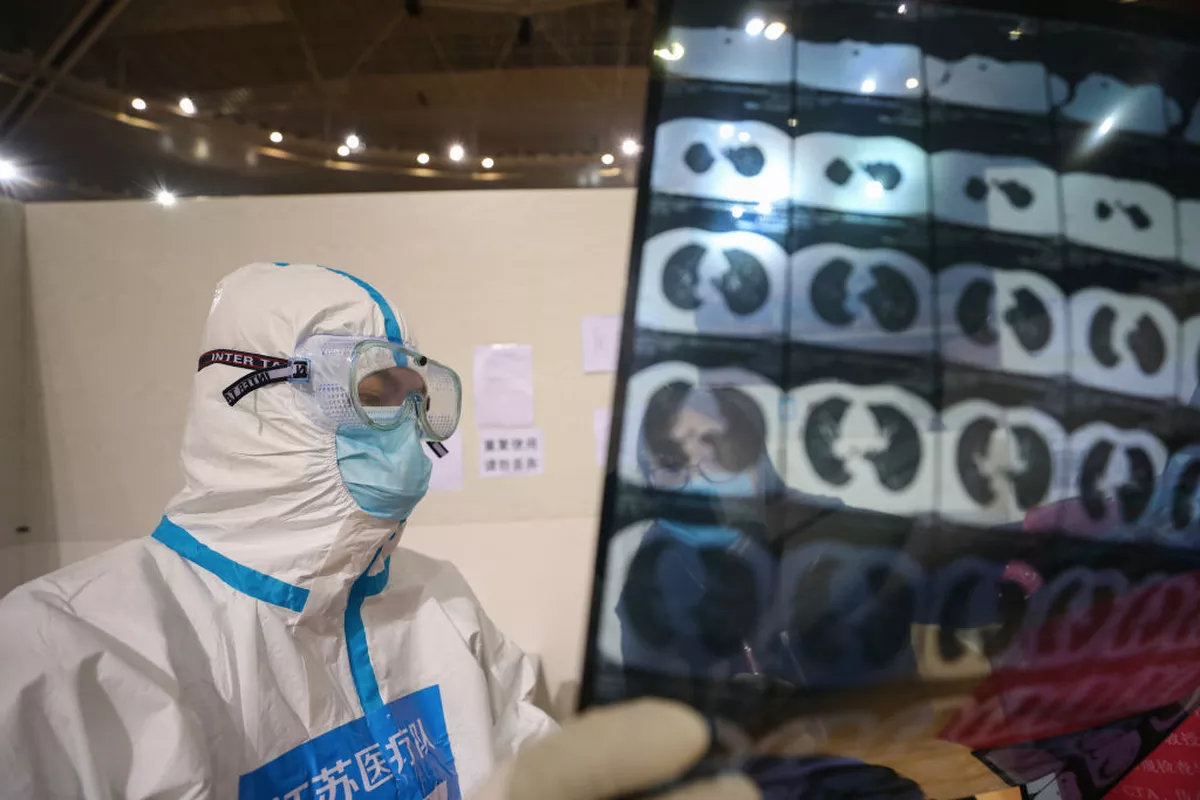 Early lesson from COVID-19:
Now more than ever, we need
Single Payer Medicare for All
Our Fragmentation Undermines Our Safety
https://www.census.gov/content/dam/Census/library/publications/2019/demo/p60-267.pdf
Note: Totals more than 100% as people may have more than one type of coverage during a year
Medicare Makes It Easier for All AmericansTo Get Medical Care During COVID-19
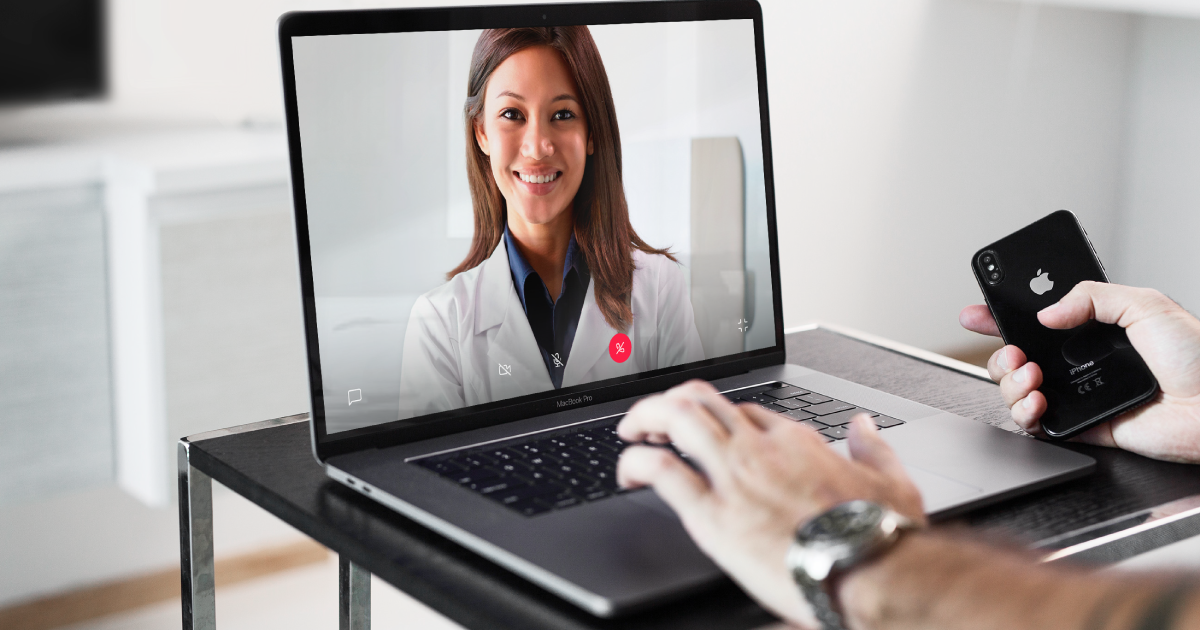 https://www.modernhealthcare.com/medicare/cms-expands-medicare-telehealth-services-fight-covid-19
Industrialized Nations Fight Pandemics With a National Health Program
Universal healthcare
All medically necessary care for everyone in need
Eliminate financial barriers
Infrastructure to respond quickly to surges in need
Social protections for people affected by COVID-19
Different models in every nation, but many common features
Single Payer:Necessary but Not Sufficient
China
Meticulous case and contact identification for COVID-19. 
9,000 epidemiologists just in Wuhan, far more than the US total.
S. Korea
"The government is covering the financial costs for related testing and treatment instead of saddling individuals with those expenses.”
Taiwan
“If you’re forced to be isolated, we pay for your food, lodging 
and medical care so no one would avoid seeing the doctor.”
Italy
“Italians don’t have to worry that they’ll have to pay for those tests, 
or for any of their care.”
USA
A well-funded single payer program could do all of this and much more to control pandemics and protect the public’s health.
https://theintercept.com/2020/03/12/italy-coronavirus-united-states-preparedness/ (Alice Speri, Italian expat)
https://www.latimes.com/world-nation/story/2020-03-14/south-koreas-rapid-coronavirus-testing-far-ahead-of-the-u-s-could-be-a-matter-of-life-and-death
https://www.nbcnews.com/health/health-news/what-taiwan-can-teach-world-fighting-coronavirus-n1153826 (Kolas Yotaka Taiwan government spokesperson)
https://www.who.int/docs/default-source/coronaviruse/who-china-joint-mission-on-covid-19-final-report.pdf
Healthcare Costs Deter People From Seeking Testing and Treatment
30 million Americans have no insurance; 70 million have plans with such high deductibles that they cannot afford to seek care. 
As a result, one-third of Americans delay medical care because of cost.
Delaying care spreads the virus.
No out-of-pocket expenses means that patients get care when they need it, without worrying about costs. 
When treatments and vaccines become available, early and wide use without financial barriers can slow or stop the spread of the virus.
Patients Can’t Afford Prescription Drugs;Authorities Have Limited Influence
30 million Americans have no prescription coverage, millions more face unaffordable copays.
Pharmaceutical manufacturers control our nation’s drug supply and will not develop new treatments that don’t promise a hefty profit.
No out-of-pocket costs for any medically necessary care.
Medicare would powerfully negotiate drug prices on behalf of all Americans.
Creates public drug manufacturing capacity during an emergency.
Increases public funding of drug R&D.
Under-Resourced Hospitals Face a Surge of Patients with Costly, Critical Health Needs
Facilities must absorb costs of treating many more uninsured patients. 
Hospitals are already burdened by administrative waste, spending as much as 25% of revenues on  insurance and billing work — starving them of resources during a health emergency.
Instead of a complex fee-for-service model, hospitals would be funded through annual global operating budgets, which would be increased during emergencies. 
Public health authorities could move supplies quickly to meet local needs.
Our Nation Lacks Public Health Resources To Aggressively Respond to an Emergency
Hospital closures in rural and low-income areas leave us without enough hospital beds during an emergency. 
Health care workers quickly run out of protective equipment and other supplies, endangering themselves, their patients, and the entire nation.
Medicare for All could redirect $600 billion per year of administrative waste to patient care and public health.
Stable, predictable funding for hospitals means that facilities in rural and low-income areas have the resources to serve their communities during a pandemic.
Public Health Authorities Don’t Have Accurate Data for Timely, Informed Decisions
Proprietary electronic health records mean American hospitals and clinics often cannot communicate with each other or with local and national health departments. 
Authorities must rely on individual facilities to report data, delaying important policy decisions.
A unified national electronic record system would give officials real-time data from every hospital and clinic in the nation.
Data empowers leaders to make quick policy decisions and direct personnel and equipment where needed.
Mass Layoffs Will Force Millions Off Their Workplace Health Insurance
178 million Americans with job-based insurance risk losing coverage during a public health crisis, making them less likely to seek care. 
Those who need care could face catastrophic medical bills, worsening the effects of the recession.
Seamless, lifelong coverage that is not tied to employment. 
Americans will enjoy the freedom and security of comprehensive coverage no matter what happens in the economy.
Take Action Now
Tell Congress and political candidates to support Medicare for All
Write a Letter to the Editor or an Op Ed
Use PNHP’s social media toolkit
Tell your story
Post to your elected officials
Post educational materials
Engage your family and friends in conversation
Early lesson from COVID-19:We Need Single Payer Medicare for All
We’re all in this together
Our fragmented system makes it much more difficult to address our common crisis.
We all need our hospitals
A badly overloaded hospital system forces immoral and impossible decisions on us all.
We all need 
our healthcare
Untreated illness hurts ourselves, our communities, and our entire nation.
Physicians for National Health Program
Non-profit, non-partisan, member-supported 501(c)3
Membership open to everyone

www.PNHP.org/COVID19
@PNHP
Facebook.com/DoctorsForSinglePayer